Hands-on IPM Training Through University of Florida Living Extension IPM Field Laboratory
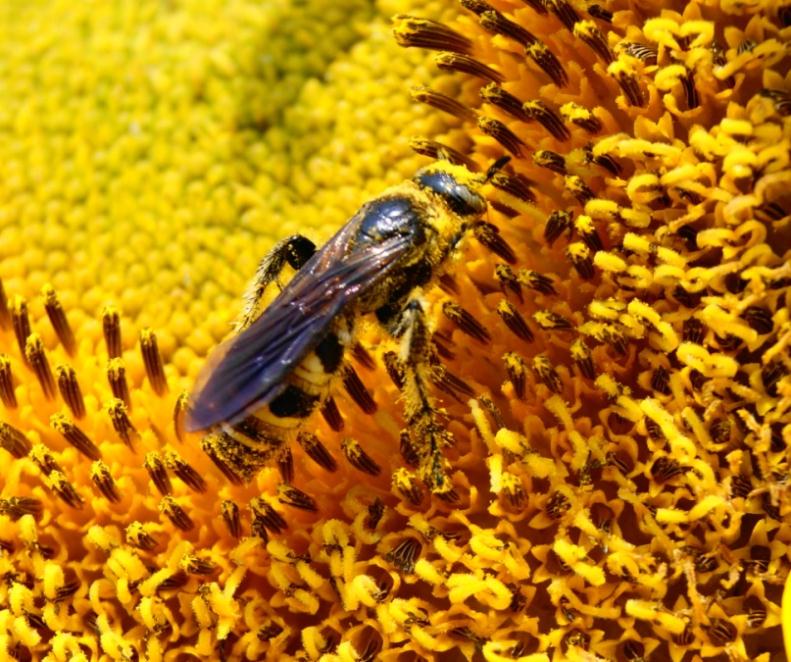 Bob Hochmuth, Multi-County Extension Agent
Suwannee Valley Agricultural Extension Center
Project Objectives
1)Create a field laboratory by transforming an existing farm into a model that can be used to teach IPM principles and techniques beyond the classroom.
 2) Teach clientele whole farm IPM approaches.
 3) Build a sustainable IPM education infrastructure at this location and develop networking capacity for audiences with similar IPM interests.
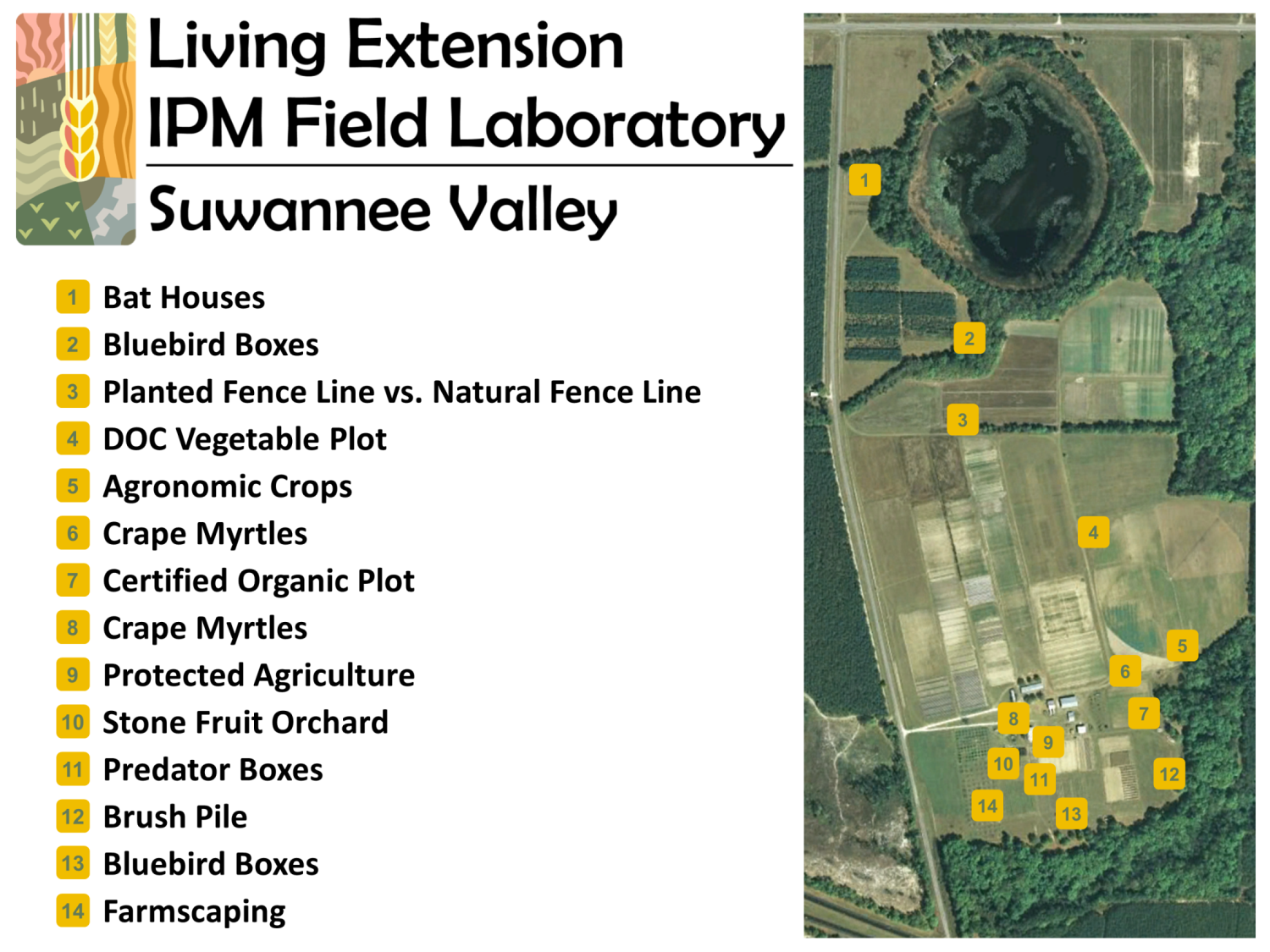 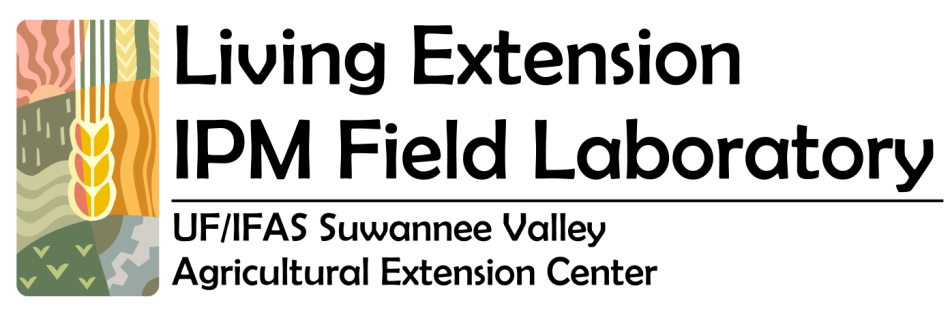 IPM Project Focus Teams
Farmscaping (whole farm approach) 
Fruit Orchard
Vegetable Crops
Agronomic Crops
Protected Ag and Greenhouses
Creating Habitat for Wildlife & Beneficials
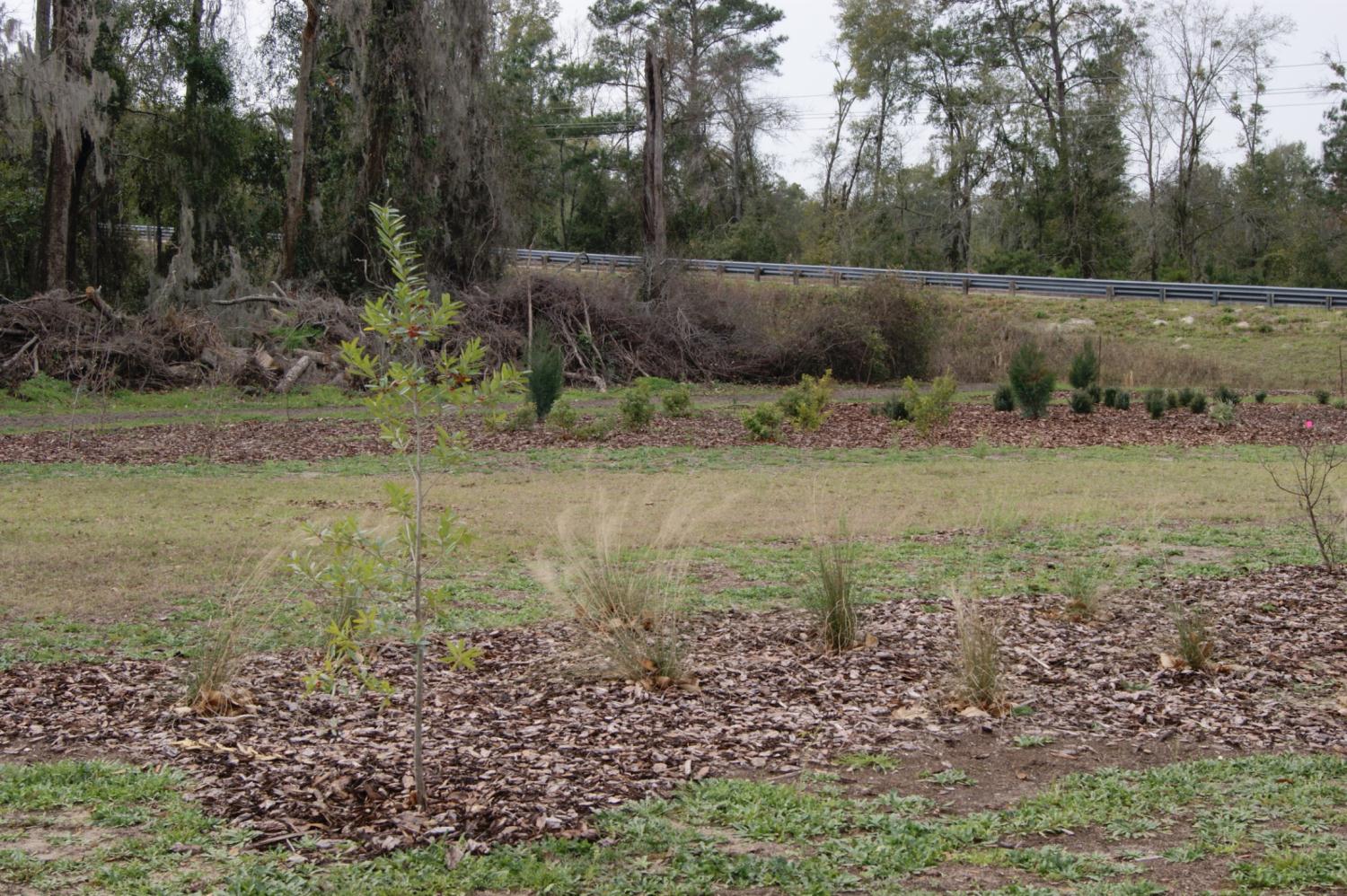 Banker Plants in a Farmscaping System
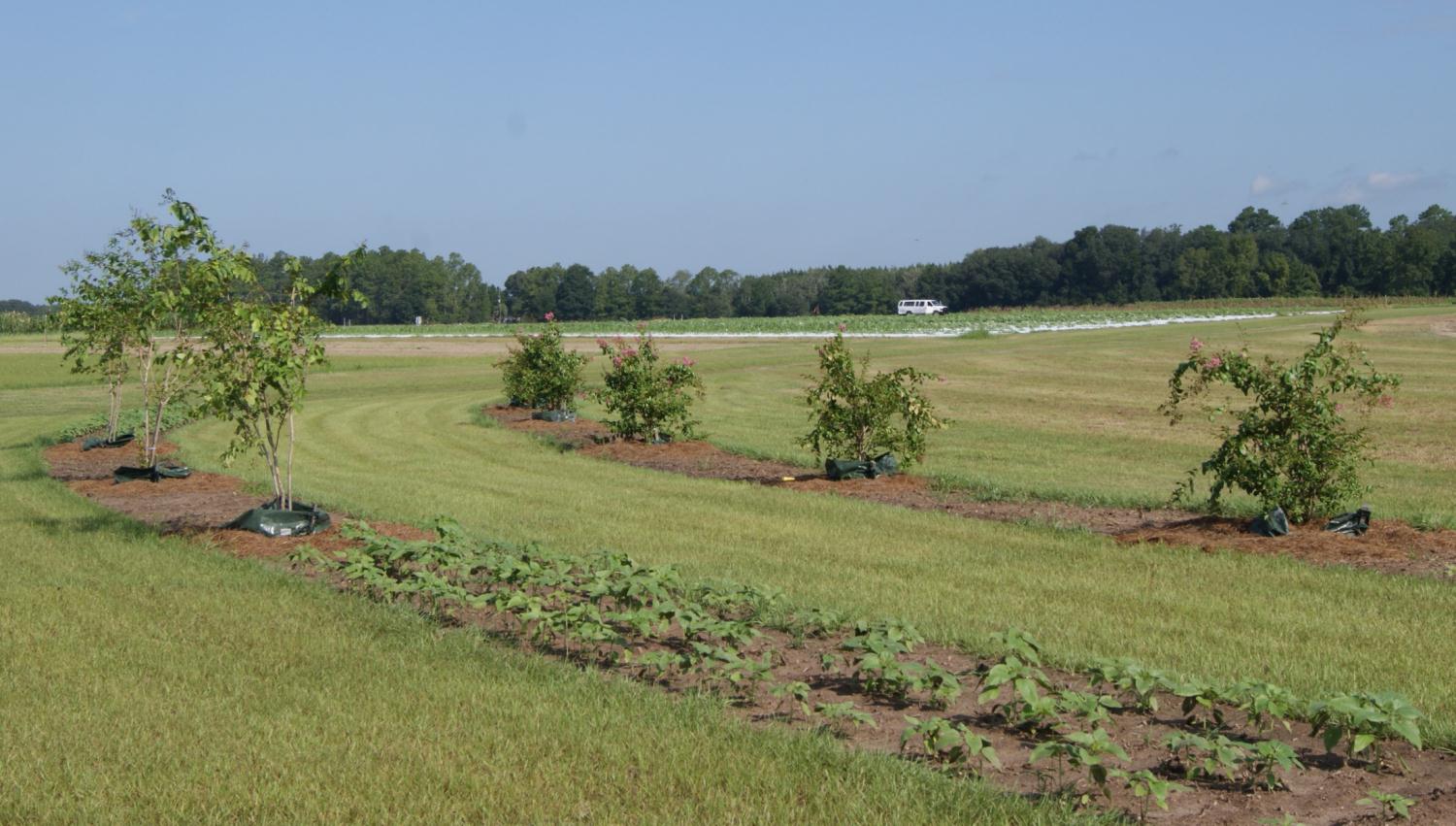 Naturally Established vs. Planted Fence Lines and Hedge Rows
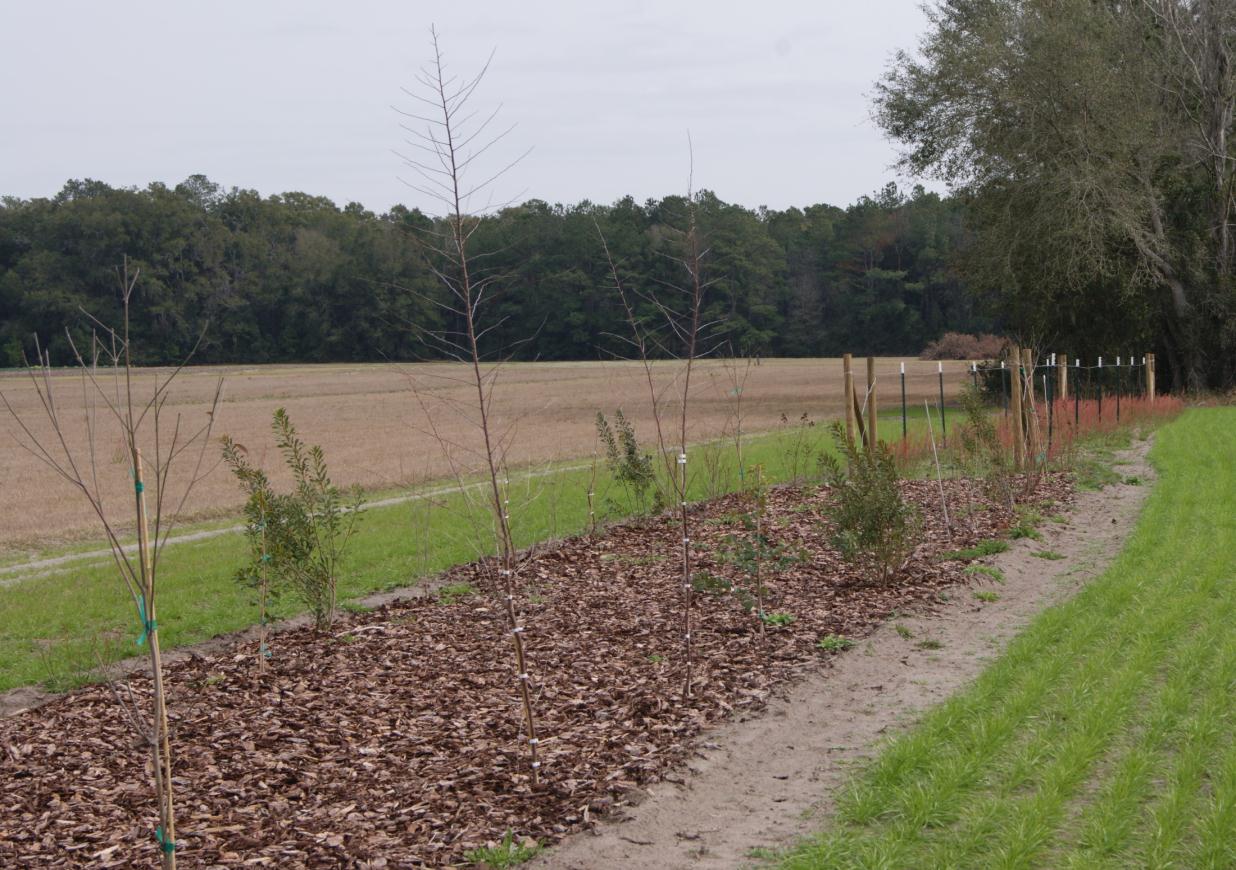 Naturalizing Existing Fence Lines
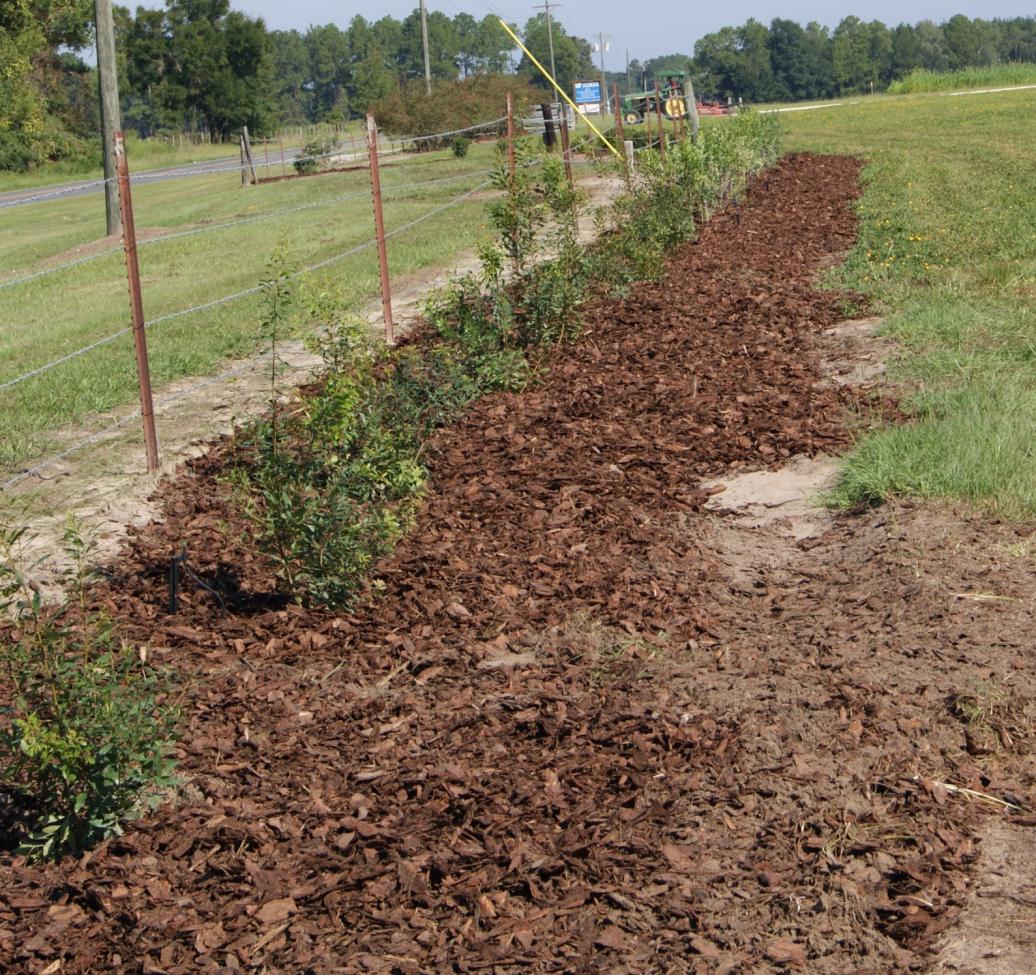 Brush Piles for Wildlife Habitat
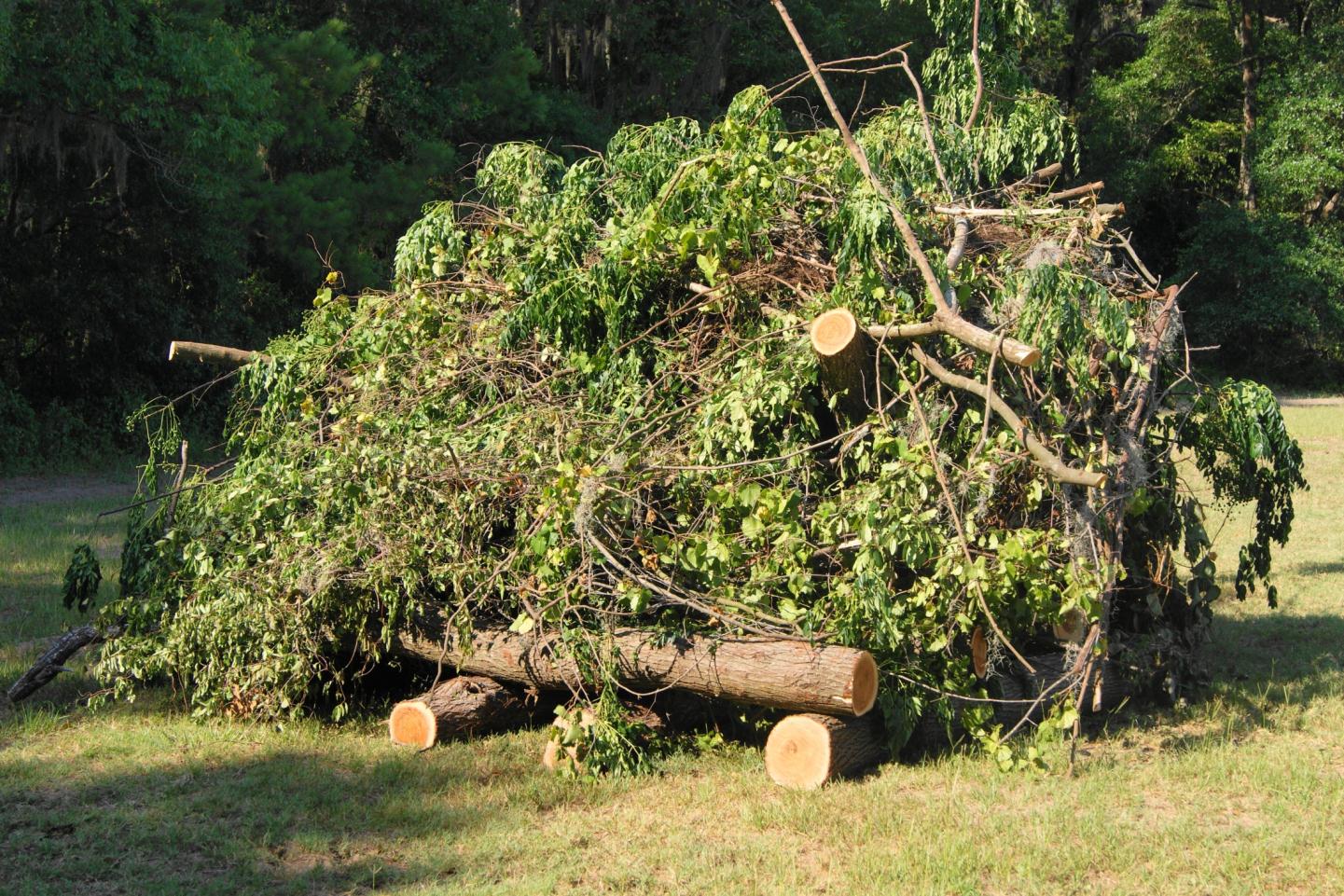 Bluebird Boxes
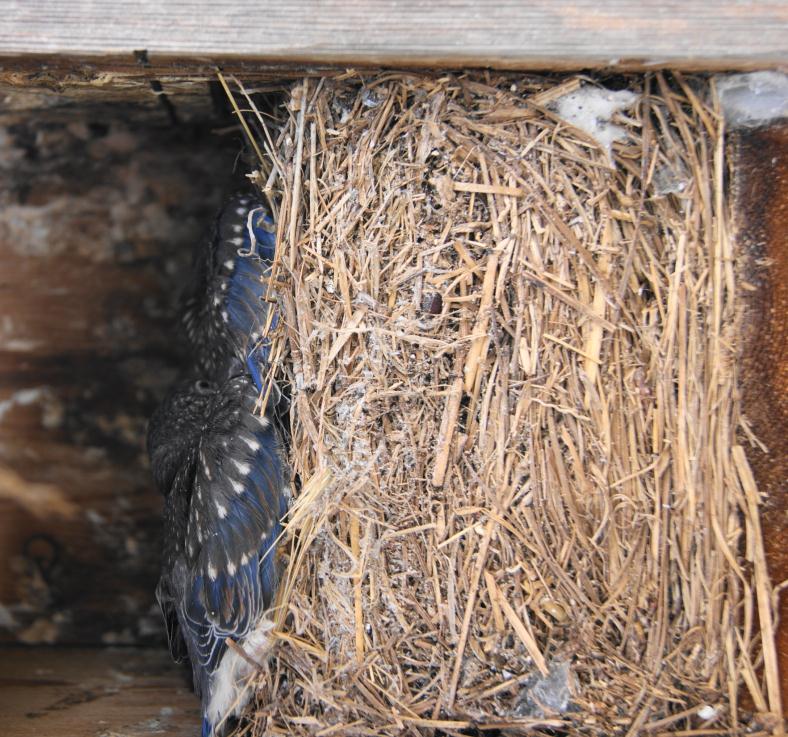 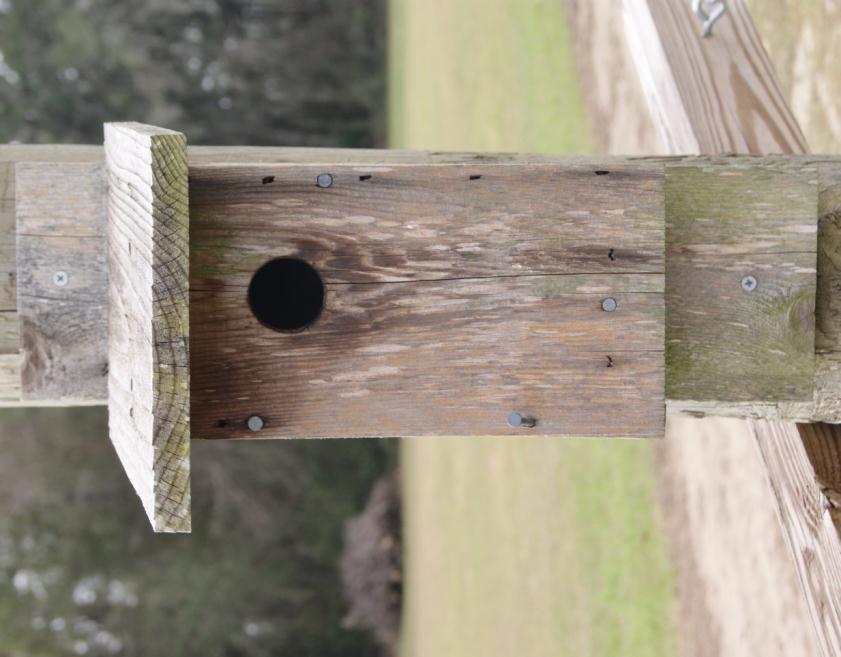 Predator (Bee) Boxes
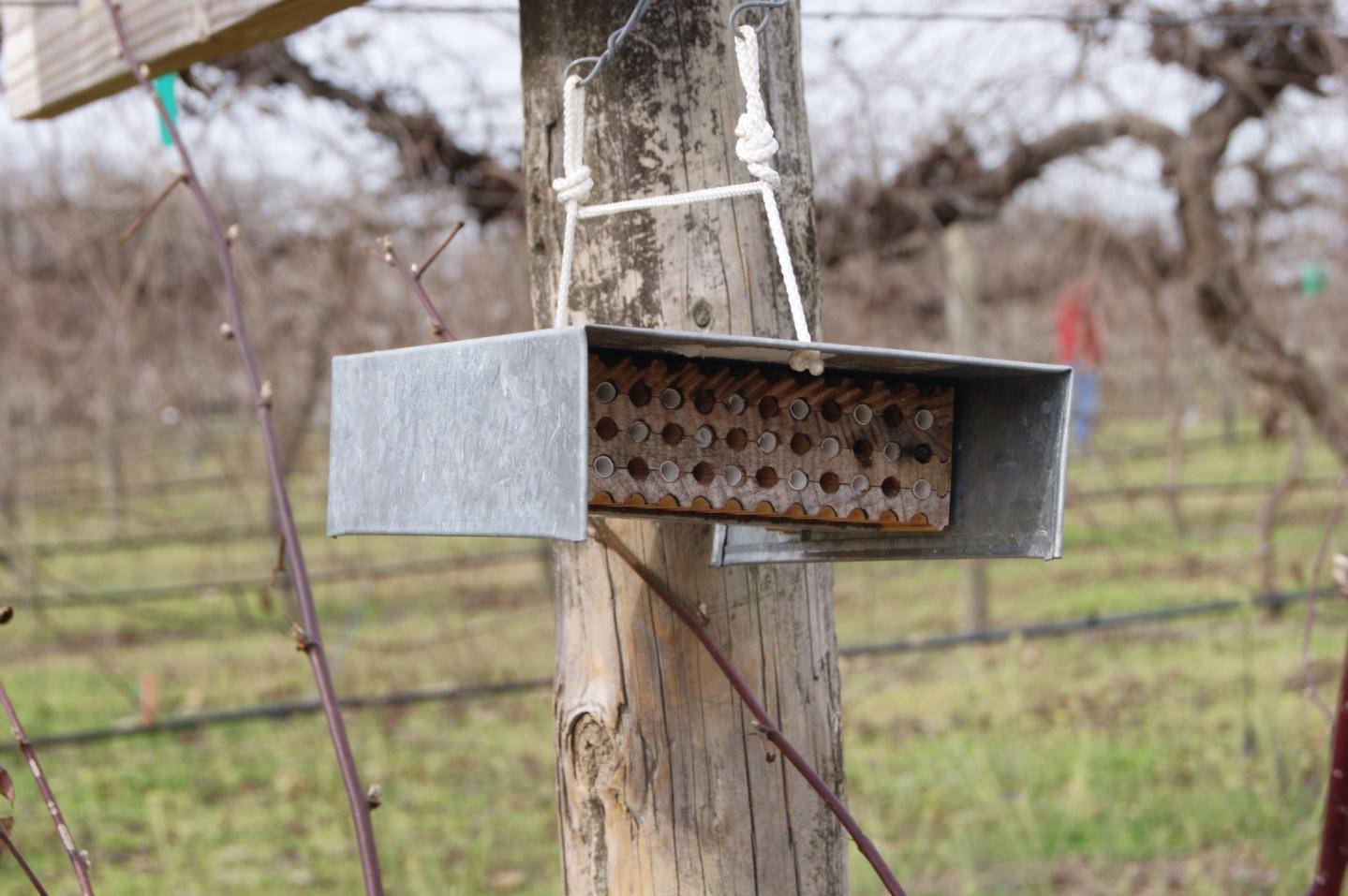 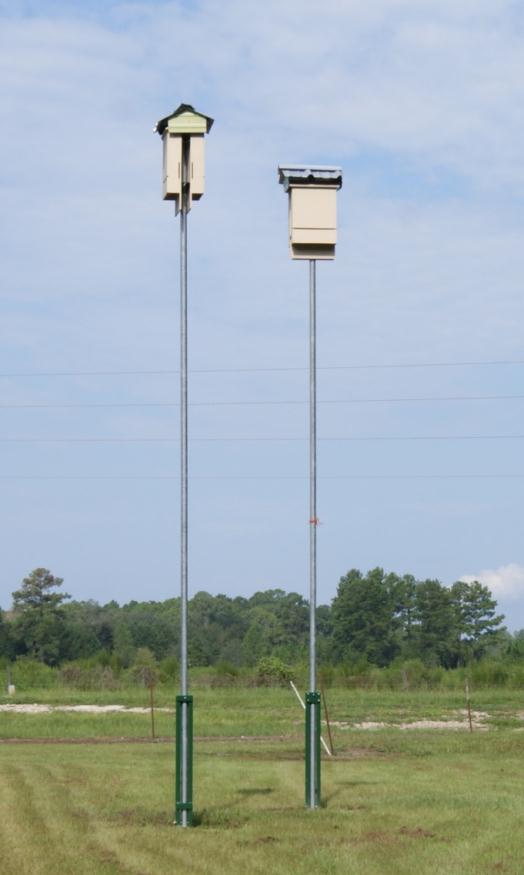 Bat Houses
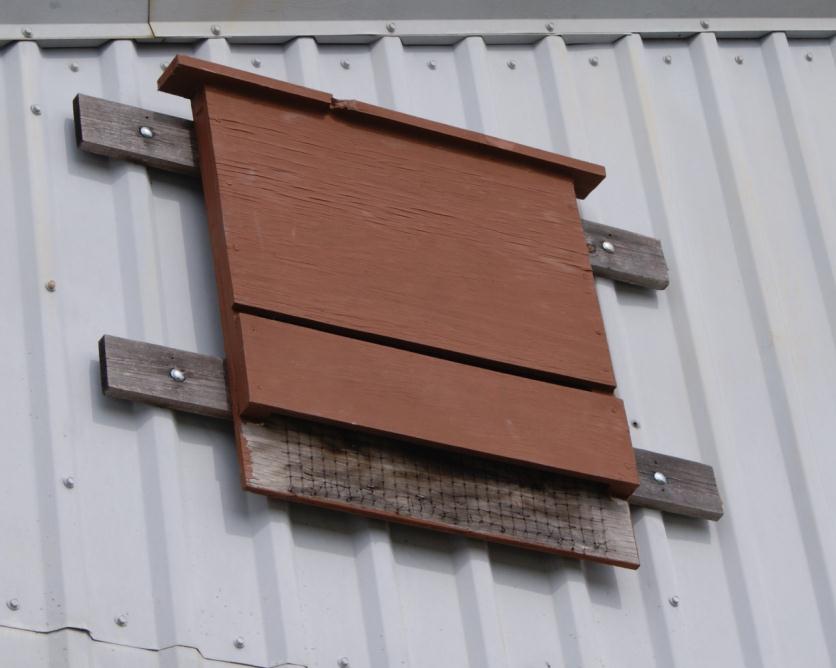 Monitoring and Scouting Fields
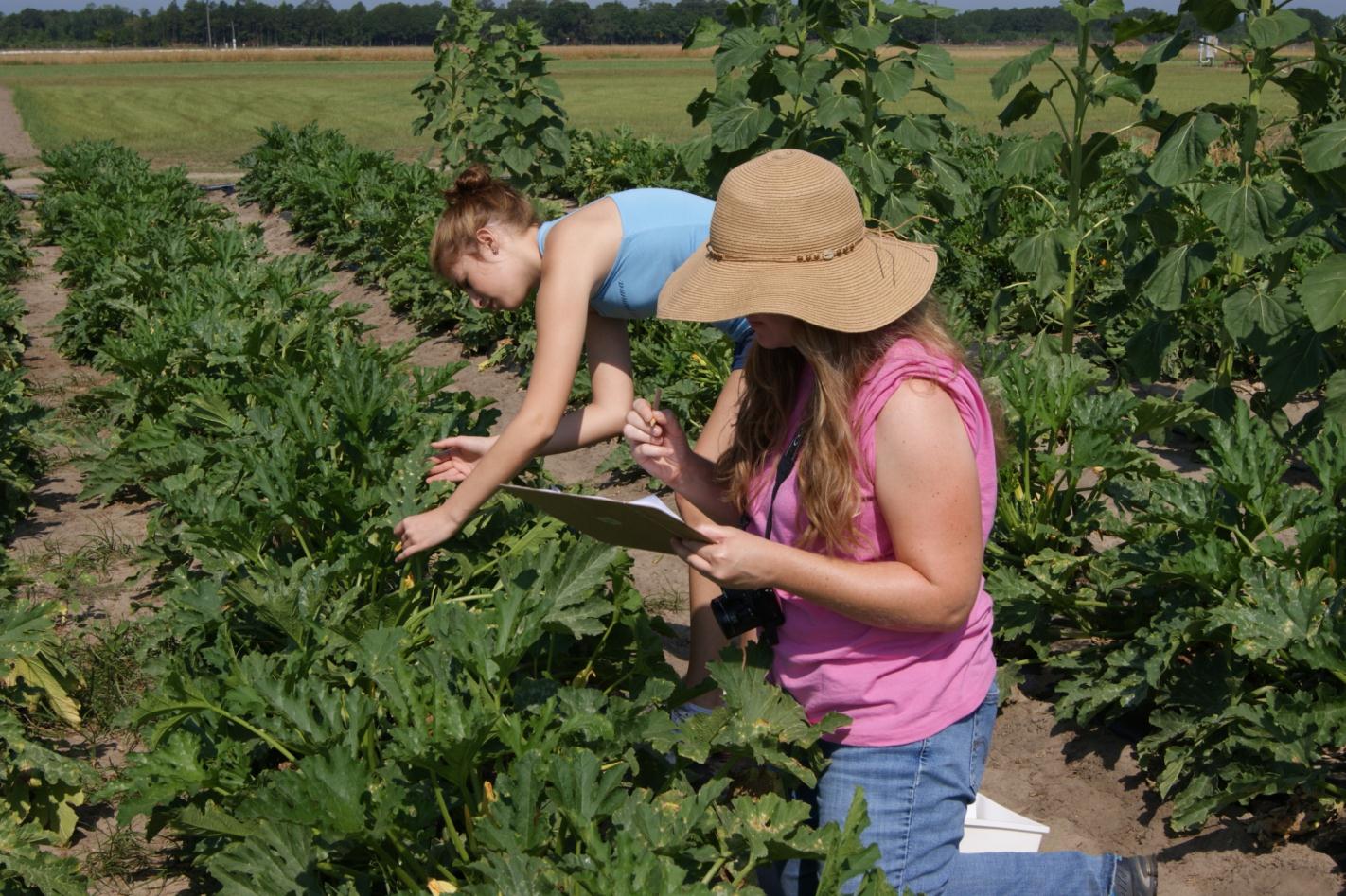 Attracting Beneficial Insects
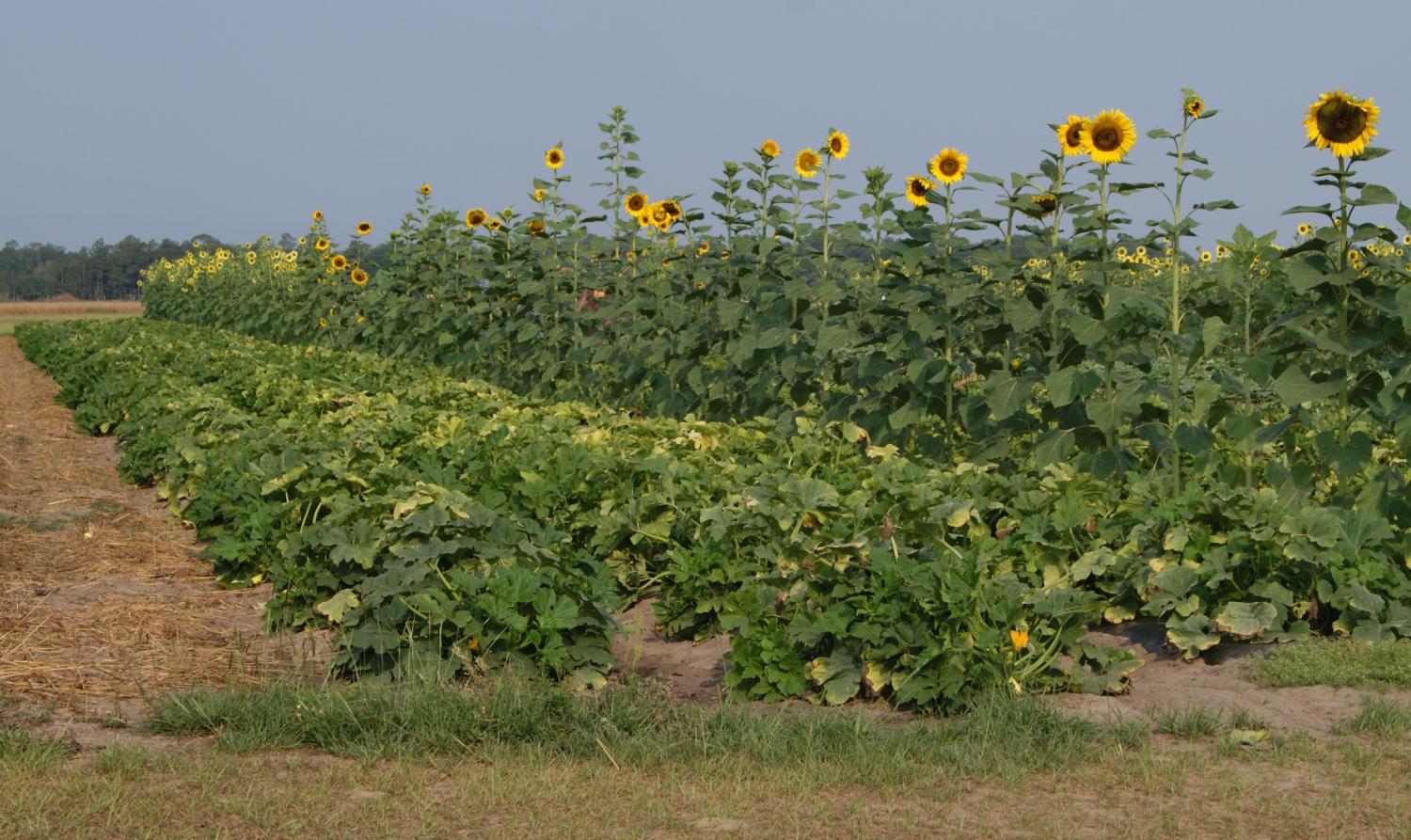 Trapping Insect Pests in Fruit Orchards
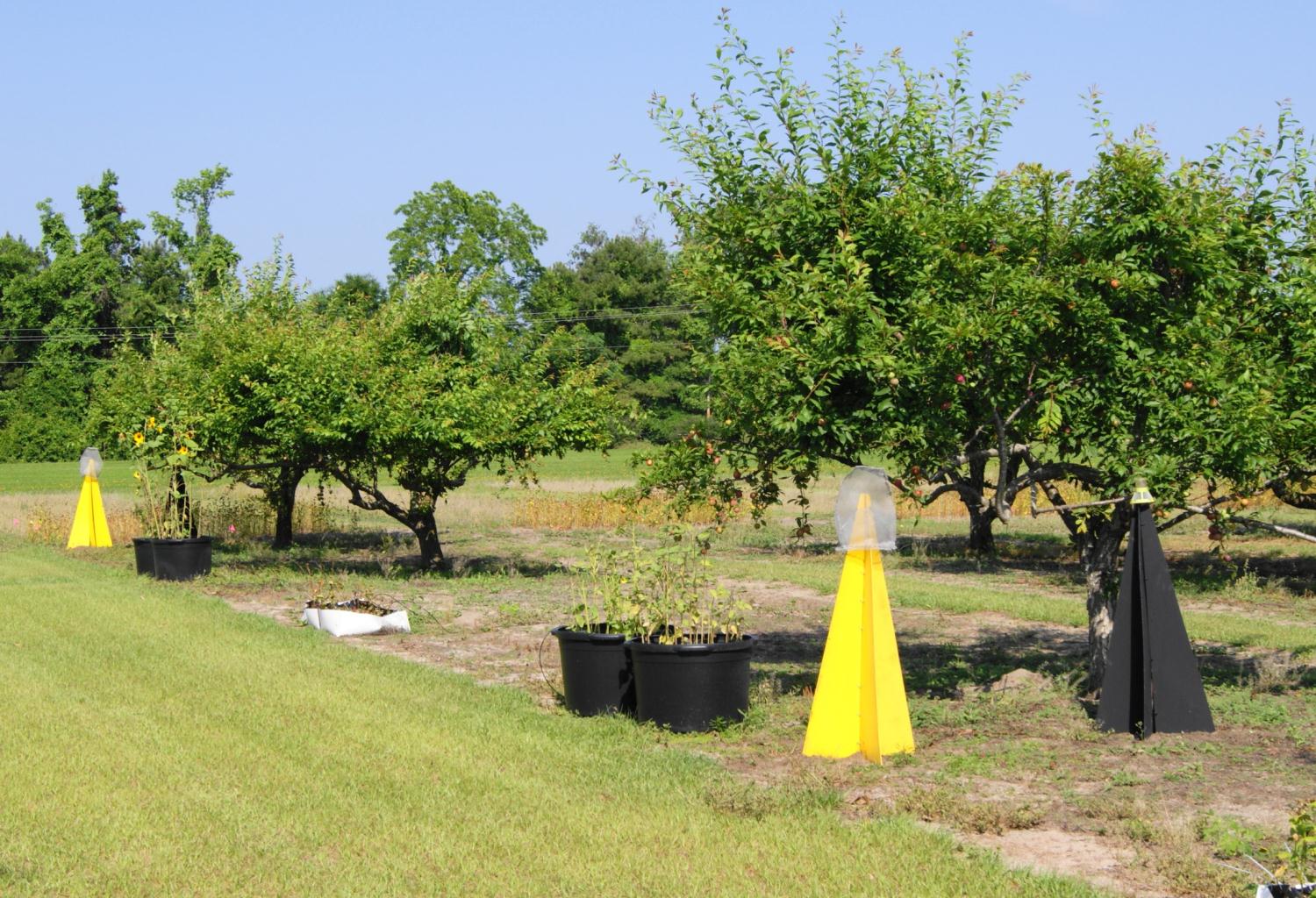 Vegetable Crop IPM – Sunflowers as a Trap Crop
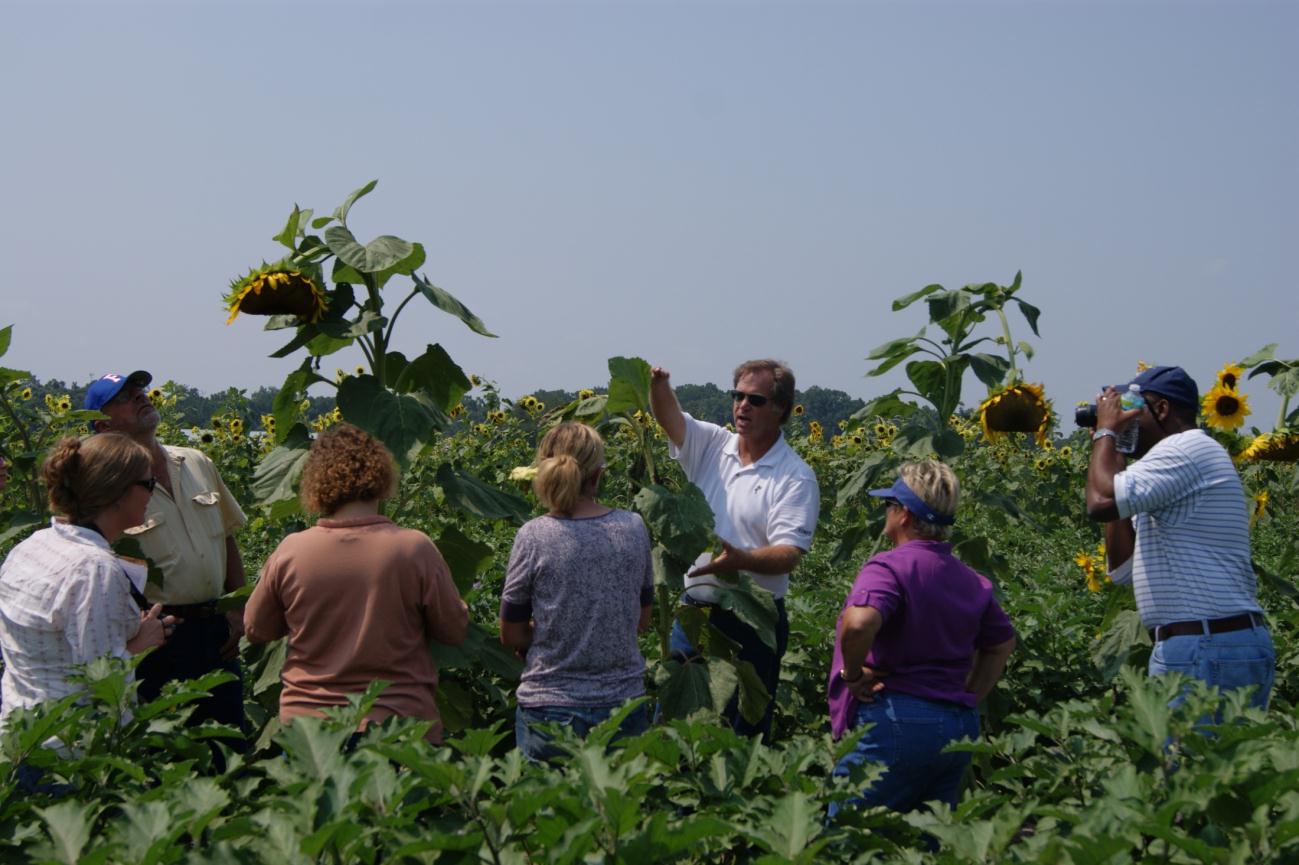 Leaf-footed Stink Bug on ‘Giganteus’ Sunflower
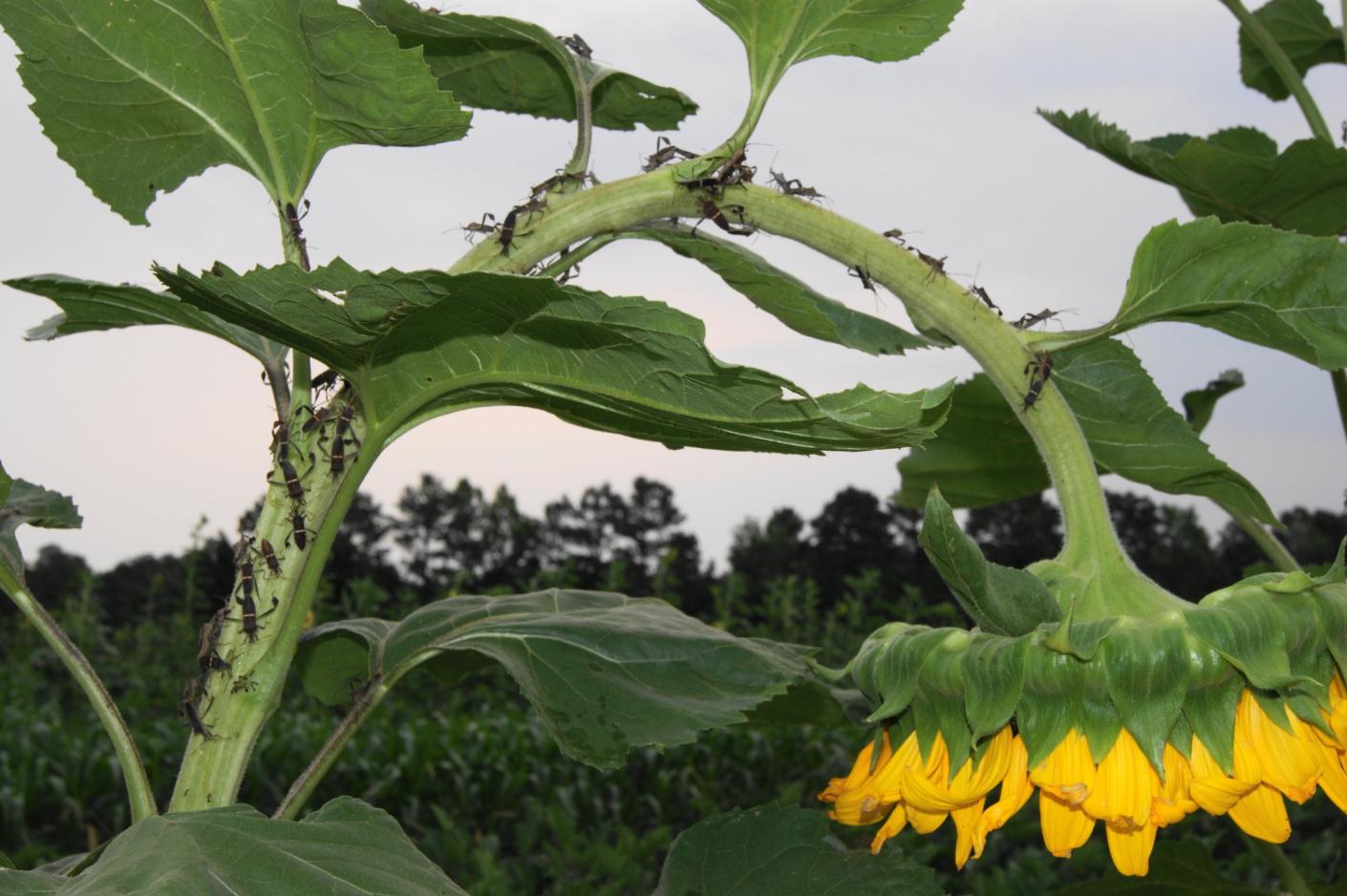 Conservation Practices and Cover Crops for Agronomic Crops
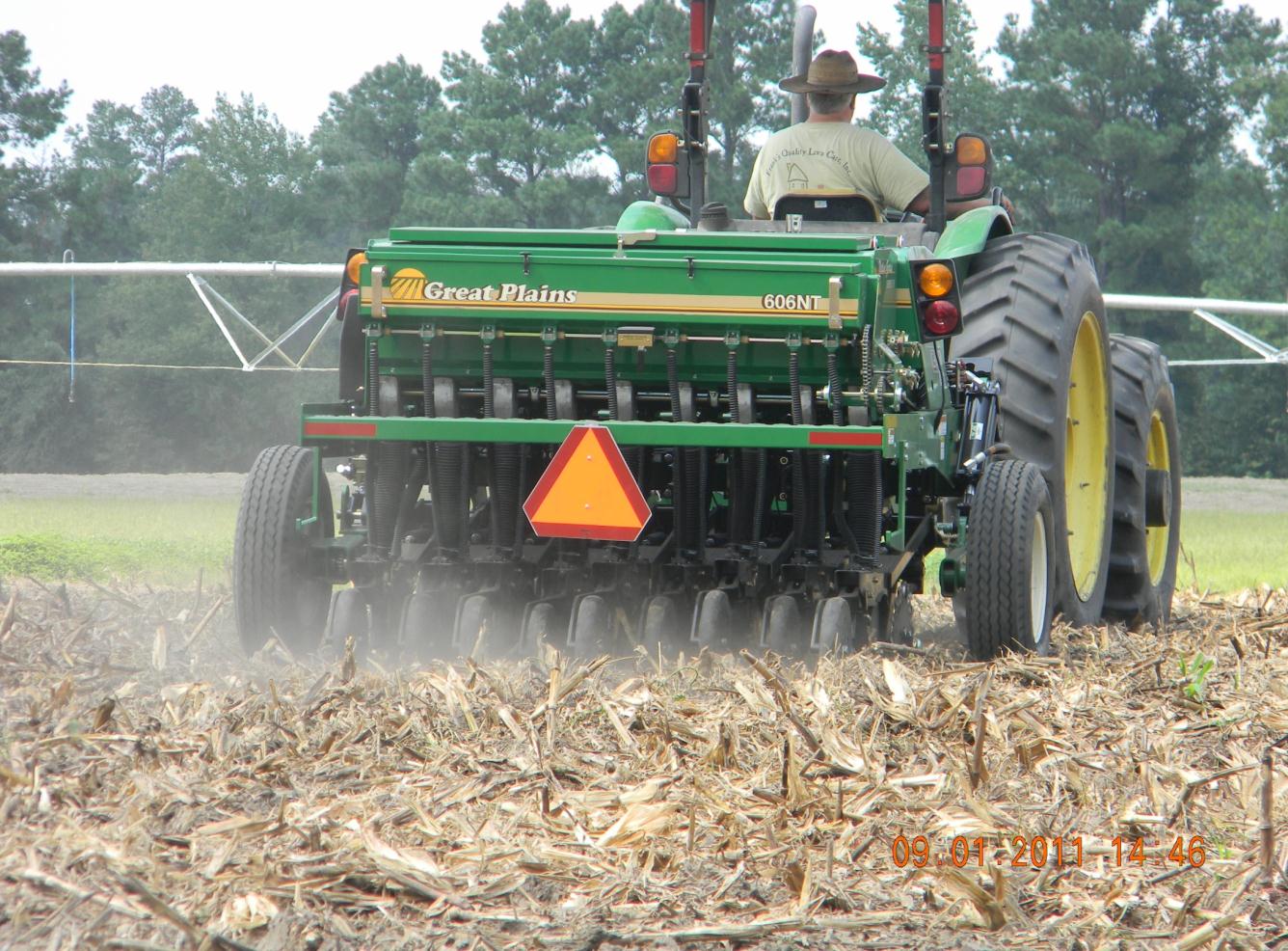 Pest Exclusion Practices forProtected Agriculture
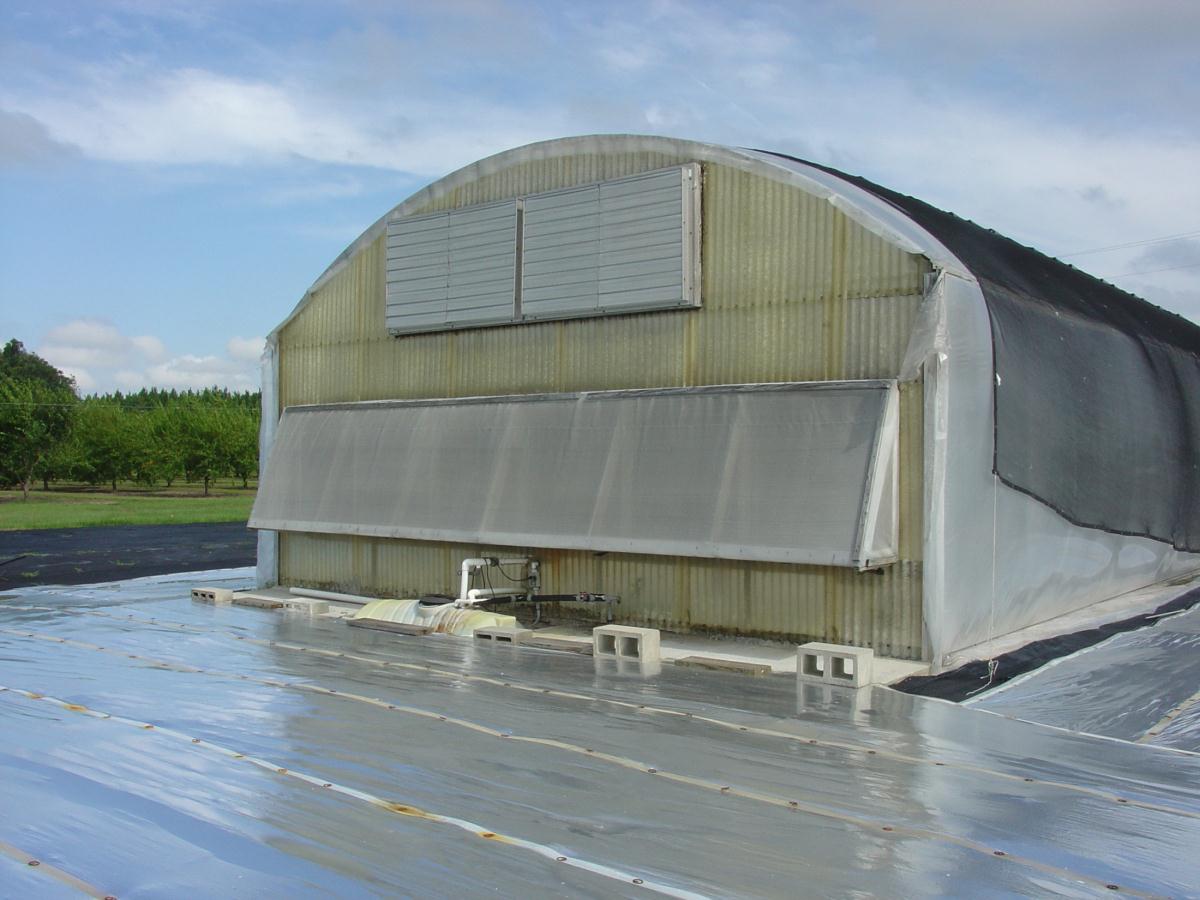 Living Extension IPM Lab Programs- Spring, 2012
Greenhouse Hydroponics (IPM session)      March 12-13 
Greenhouse Hydroponics (IPM session)      March 16-17
Master Gardener Greenhouse IPM             March 23
Fruit Orchard IPM Workshop	                     April 18
NRCS Field Staff  IPM Training                     April 30- May 1 Extension Agent Farmscaping Training          May 14-15
Small Farmer Vegetable IPM Workshop        May 23
Master Gardener Field IPM Workshop        May 30
4-H and Youth IPM Day Camps                   June 19-21
Statewide Venues for IPM Outreach atStatewide Conference’s Greenhouse, Organic, and Horticulture Tracks
July 27-29, 2012
Florida Small Farms Website: http://smallfarms.ifas.ufl.edu
Meeting theChallenges in Implementation
Choosing workshop topics to target specific audiences
 Designing the farm site to facilitate specialized IPM workshops
 Forming the team to design and establish training areas and provide training
Getting commitment and support from all staff at facility
Obtaining financial support to sustain the program
Making IPM meaningful to farmers and landowners
Potential Future Funding and Support Partners
USDA, NIFA
Extension IPM
UF, IFAS faculty, staff and students
USDA, Natural Resources Conservation Service
Florida Dept of Ag and Consumer Services
EPA and FL Dept of Environmental Protection
Farm Bureau
USDA, Beginning Farmer and Rancher, SARE, etc.
Others????
Leaf-footed Stink Bug on ‘Giganteus’ Sunflower
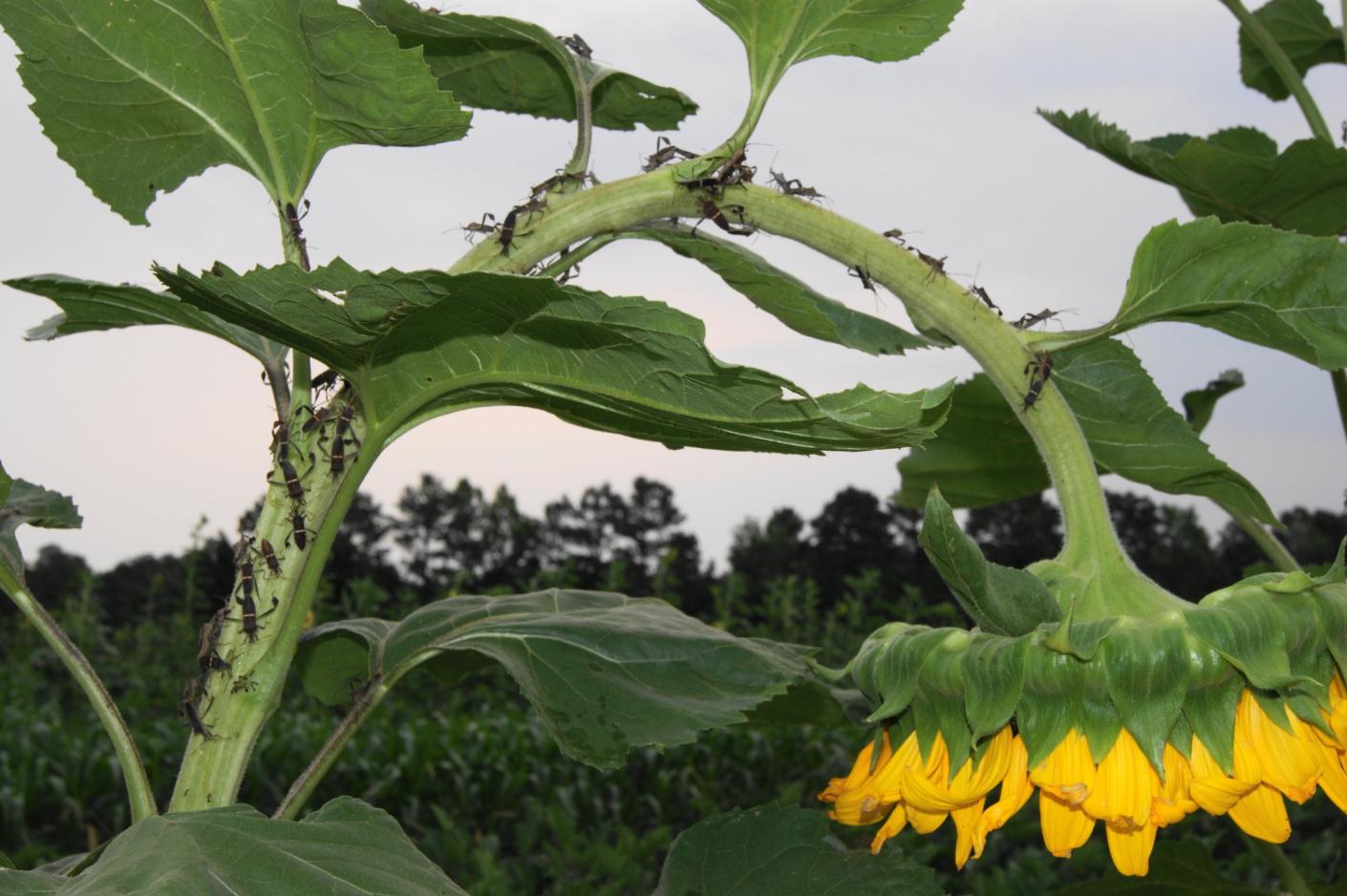